January 2018
PCR service period in WUR Mode
Date: 2018-01-15
Authors:
Slide 1
Woojin Ahn et al., WILUS
January 2018
Introduction
According to the current SFD, when a non-AP STA enters WUR Mode
The existing negotiated service period between AP and non-AP STA for the non-AP STA’s PCR schedule is suspended
AP and STA maintains all negotiated parameters corresponding to the PCR schedule
The service period suspension ensures WUR STA to have long-term sleep
The detail of how AP and STA suspend the service period hasn’t been discussed yet
In this contribution:
discussing possible approaches of PCR service period suspension
proposing to allow WUR STA to use service period in awake state
Slide 2
Woojin Ahn et al., WILUS
January 2018
Possible approaches for service period suspension
1) Postpone or cancel all scheduled SPs during WUR Mode
Service period is not present until the STA exits WUR Mode
Disabling all operations regarding the scheduling mechanism
Upon Exit WUR Mode, AP and STA should reschedule the SP
2) Define behavior for AP and STA regarding SP suspension
Allow to skip default behaviors for each SP
Periodic wake-up of non-AP STA
Scheduled transmission of AP
Any scheduled service will not be provided during the service period
No need to postpone or reschedule the service period
Option 1)
Option 2)
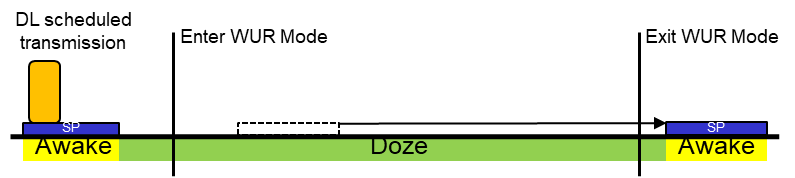 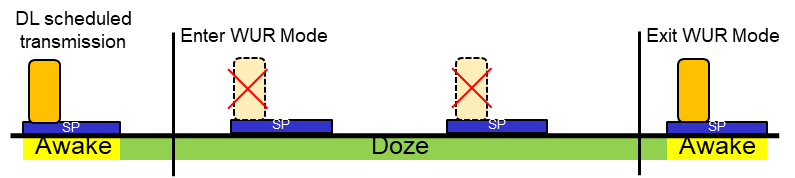 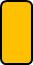 Slide 3
Woojin Ahn et al., WILUS
January 2018
Further discussion on option 2)
In terms of the operation of AP and STA, Option 1) and option 2) have the same effect
STA could stay in doze state for a long time in WUR Mode
AP doesn’t have to transmit unnecessary frames
Using option 2), however, the negotiated service period schedule could remain as it is
AP and STA maintains all parameters of the negotiated PCR schedule in WUR Mode
Therefore, it is possible to allow STA to use the negotiated service period when it enters awake state
Slide 4
Woojin Ahn et al., WILUS
January 2018
TWT example (1)
According to the 11ax spec,
STA may choose to send an awake indication if the STA wants to use a TWT SP
If AP has received any awake indication from the STA, it shall transmit buffered BUs until the end of the TWT SP
If we apply this rule to WUR STA,
In DL case, PCR frame transmission in response to WUP could be the awake indication for a TWT SP
Also, STA could transmit an awake indication any time to use TWT SP for UL transmission
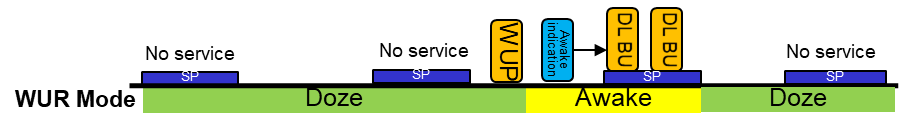 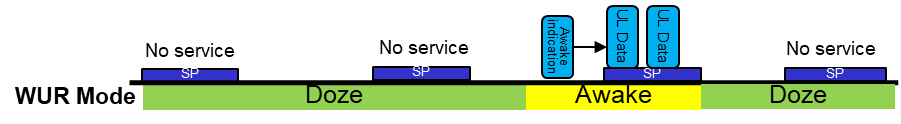 Slide 5
Woojin Ahn et al., WILUS
January 2018
TWT example (2)
Using TWT SP enables WUR STA:
More efficient BU retrieving is possible compare to PSP or U-APSD
During SP, STA could use enhanced BU retrieving mechanism overriding PSP or U-APSD
Simple and efficient channel access for STA
Channel contention can be reduced during TWT SP
Using UL MU operation, STA might not access the channel
TWT offers various options for SP negotiation
DL transmission
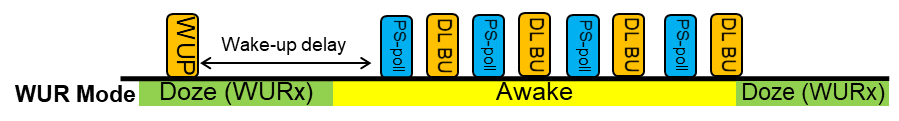 UL transmission
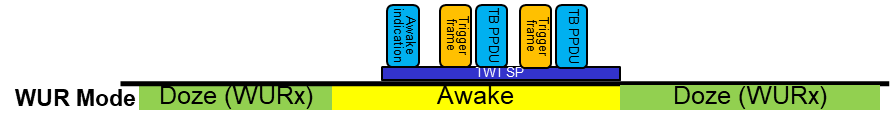 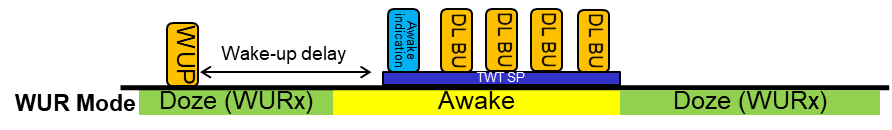 Slide 6
Woojin Ahn et al., WILUS
January 2018
Proposal
We propose to allow WUR STA to use the negotiated PCR schedule in the awake state

Advantages of the proposal
Allow WUR STA to have more options on its PCR operation
We don’t need to define how to suspend or resume PCR schedule
Leave room for future extension
11ba can be combined with future 802.11 standards with advanced scheduling mechanism
Slide 7
Woojin Ahn et al., WILUS
January 2018
Strawpoll
Do you support the following?

If a non-AP STA is in WUR mode, then:
The non-AP STA is allowed to use the negotiated PCR service period in the awake state
Slide 8
Woojin Ahn et al., WILUS